Influências do positivismo nos modelos clássicos de organização de empresasDiscurso do método
René descartes
Grupo G
Beatriz Cassoli – nº 8585071
Bruno Leo Pardo – nº 8585161 
Caio Tavares – nº 8585237 
Mariana Rizardi – nº 8585182
Vitor Cação – nº 8586652
1
René Descartes
Importante filósofo, matemático e físico francês.

Nasceu em 1596, na cidade de La Haye. 

Estudou línguas e viajou pela Europa, até morrer em 1650, pouco antes de completar 54 anos. 

“pai da modernidade”  assegura à ciência moderna a possibilidade de continuar as suas investigações sem um pareamento com a verdade da revelação ou sem confrontos com a Igreja.

Criação do sistema de coordenadas que leva seu nome;
Sugestão de unir álgebra e geometria (Geometria Analítica);
Desenvolvimento do Método Cartesiano;
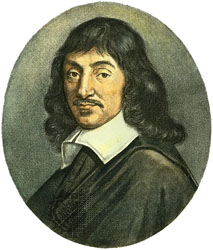 http://www.edublox.com/images/rene-descartes.jpg
2
Época
Século XVI ao XVII

Grandes navegações (alteram a forma como o homem europeu vê a Terra);

Novas teorias científicas (Nicolau Copérnico, Galileu Galilei, Johannes Kepler...);

Reforma Protestante;

Mercantilismo;

Renascimento (visão do mundo mais centrada no ser humano);

Contrarreforma Católica;

Escolástica (ensino das interpretações cristãs da filosofia clássica).
3
Fonte: apostila de Filosofia, Sistema de Ensino Poliedro
O Discurso do método
1630
1637
1596
Em relação à Escolástica: inaugura uma reflexão independente da fé;

Em relação ao Renascimento: não pode admitir a ideia de uma ciência incerta nem de uma sabedoria desenvolvida fora da ciência (moral certa);

Santo Ofício: acabara de condenar Galileu (concepções heliocêntricas);

Intenção do Discurso não didática, mas narrativa:

“... Meu propósito não é ensinar aqui o método que cada um deve seguir para bem conduzir sua razão, mas somente mostrar de que modo procurei conduzir a minha.”
4
As 6 partes do texto
Primeira Parte   o bom senso, a racionalidade, é uma propriedade que está igualmente distribuída em todos os seres humanos.

“... a diversidade de nossas opiniões não decorre de uns serem mais razoáveis que os outro, mas somente de conduzirmos nossos pensamentos por diversas vias, e não considerarmos as mesmas coisas.”

Segunda Parte  4 preceitos (regras do método).

“... usar em tudo minha razão.”
5
As 6 partes do texto
Terceira Parte  moral provisória, 4 máximas.

“... obedecer às leis e aos costumes de meu país, conservando em constância a religião na qual Deus me deu a graça de ser instruído desde minha infância...”
“... ser o mais firme e resoluto que pudesse em minhas ações... “
“... sempre tentar antes vencer a mim mesmo do que à fortuna, e modificar antes os meus desejos do que a ordem do mundo... “ 
“... empregar toda a vida em cultivar minha razão, e progredir, o quanto pudesse, no conhecimento da verdade... “

Quarta Parte  Diversas considerações, incluindo a de que Deus existe (perfeição).

“ a alma pela qual sou o que sou, é inteiramente distinta do corpo, e até mais fácil de conhecer que ele, e, mesmo se o corpo não existisse, ela não deixaria de ser tudo o que é.”
6
6 partes do texto
Quinta Parte  outras “verdades” que deduziu das primeiras.

Sexta Parte  conclusão.

“... faço aqui uma declaração que, bem sei, não servirá para me tornar importante no mundo, mas também não tenho vontade alguma de sê-lo, e sempre ficarei mais grato àqueles cujo avor me permita usufruir livremente meu lazer, do que àqueles que me ofereceram os mais honrosos empregos na Terra.”
7
Método cartesiano
Funil da Dúvida
1 – as coisas que são indubitáveis passam pelo funil da dúvida;

2 – As coisas são examinadas em partes separadas;

3 – a separação do mais simples (s) para o mais complexo (c);

4 – A revisão do que foi analisado.
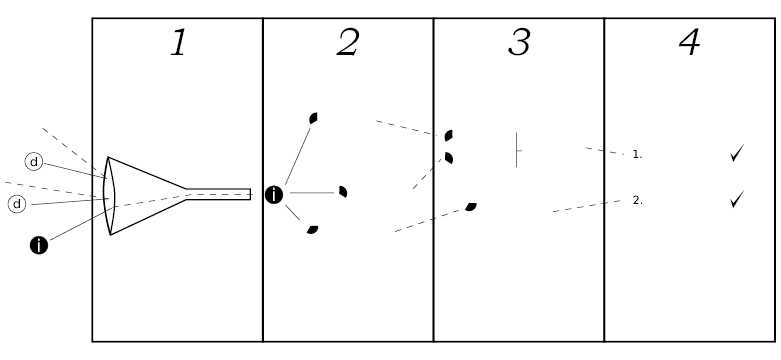 c
s
d – dubitáveis
i - indubitáveis
8
Fontes: http://professorotaviolobo.blogspot.com.br/2011/10/cogito-cartesiano-eureka.html, apostila de filosofia, sistema de ensino Poliedro
Positivismo
Começo do século XIX

“O positivismo defende a ideia de que o conhecimento científico é a única forma de conhecimento verdadeiro. De acordo com os positivistas somente pode-se afirmar que uma teoria é correta se ela foi comprovada através de métodos científicos válidos.

Curiosidade:
 
A frase “Ordem e Progresso” que encontramos na bandeira brasileira é de inspiração positivista.”
Fonte: http://www.suapesquisa.com/o_que_e/positivismo.htm

“... o Positivismo acompanha e estimula o nascimento e a afirmação da organização técnico-industrial da sociedade moderna e expressa a exaltação otimista que acompanhou a origem do industrialismo.”
Fonte: http://www.philosophy.pro.br/positivismo_02.htm
9
Modelo clássico  de Organização de empresas
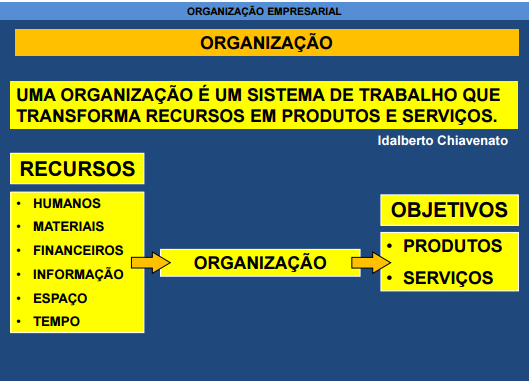 Eficiência e Eficácia

“A eficiência se preocupa em fazer corretamente as coisas e da melhor maneira
possível. Daí a ênfase nos métodos e procedimentos internos. A eficácia se preocupa em fazer as coisas corretas para atender às necessidades da empresa e do ambiente que a circunda.”
Fonte: ETEC Antônio de Pádua Cardoso – Batatais – SP - Professor Figueiredo, Fundamentos do Modelo Organizacional, 2011
10
Aplicação do método cartesiano
11
Fonte: alteração do quadro do seminário I, grupo 11, 2014
Principais referências
DESCARTES, RENÉ.  Discurso do Método (2001) Tradução: Maria Ermantina Galvão. Martins Fontes, São Paulo, 102p.

Vídeos:

https://www.youtube.com/watch?v=7BStTJuOIZI

https://www.youtube.com/watch?v=We3WMDmr8SY
12